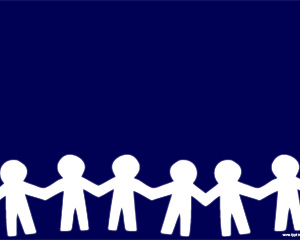 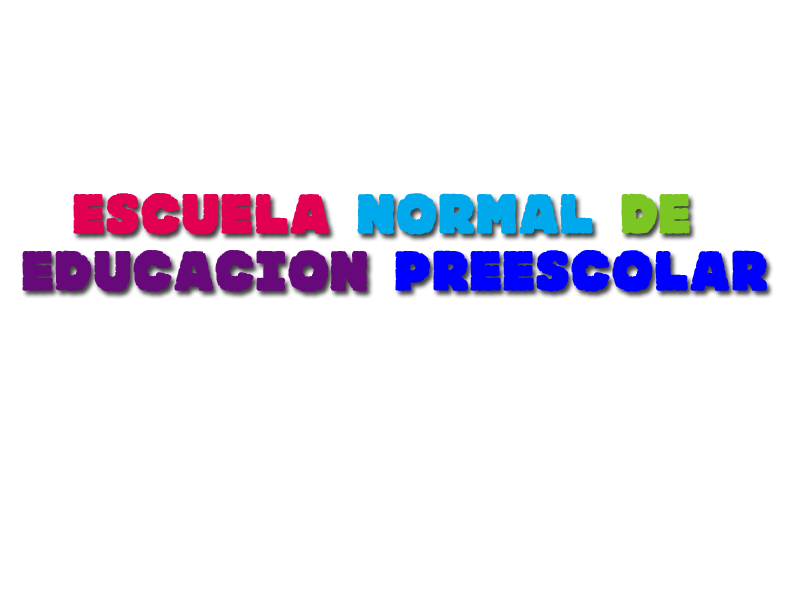 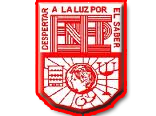 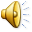 ENERO 2013
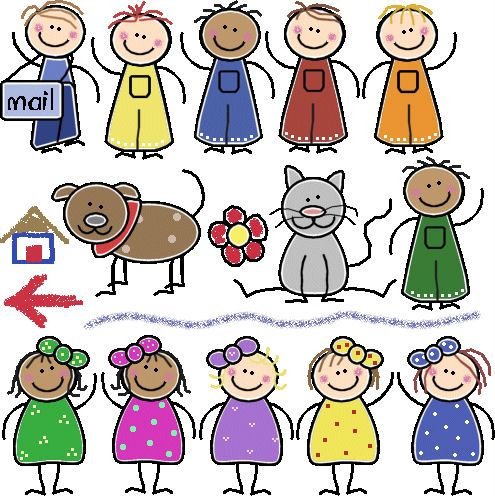 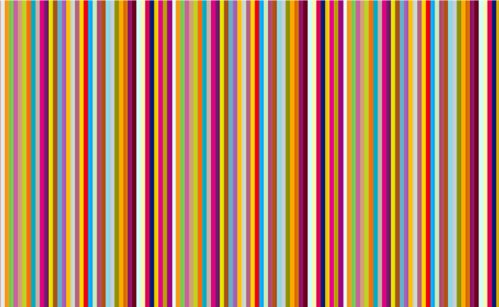 Erika Jacqueline
 Suarez Ferriño
3° C
#24
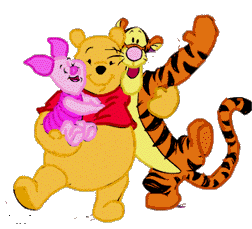 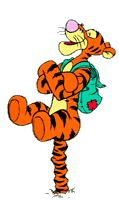 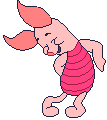 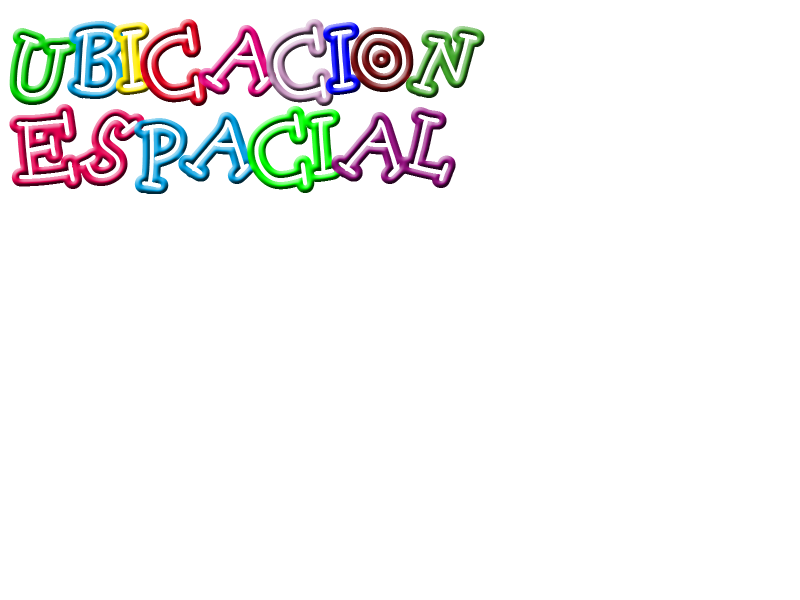 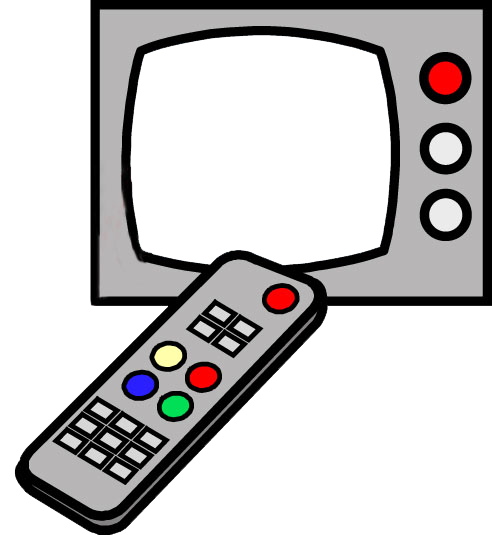 VER VIDEO
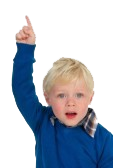 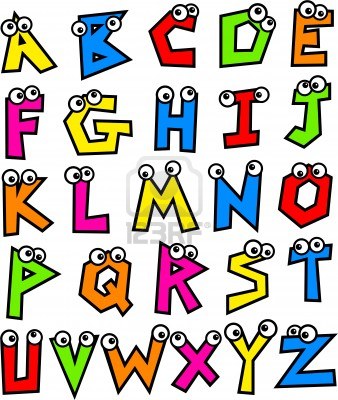 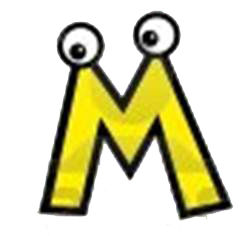 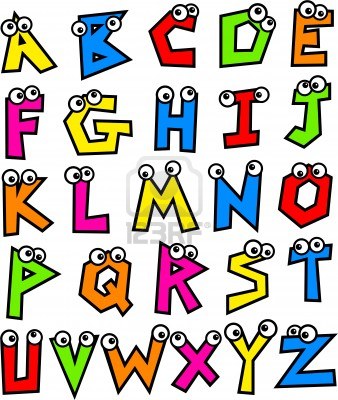 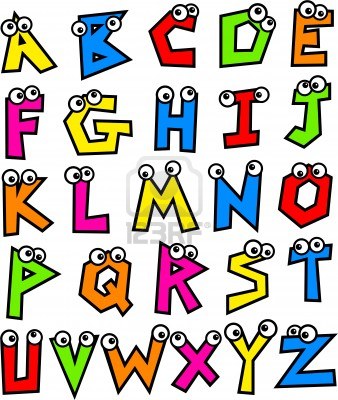 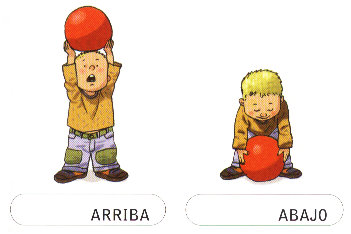 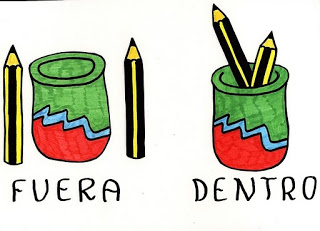 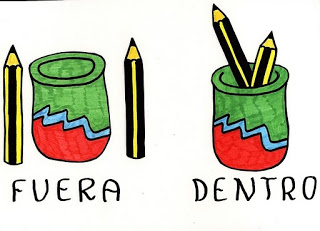 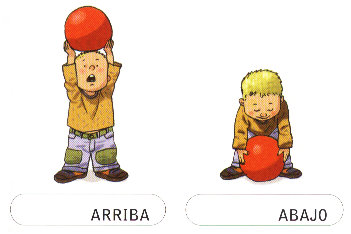 FUERA
DENTRO
ABAJO
ARRIBA
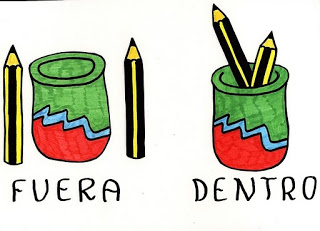 FUERA
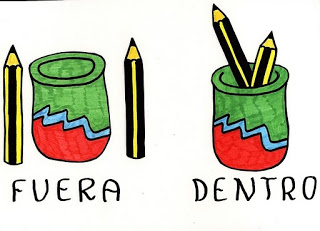 DENTRO
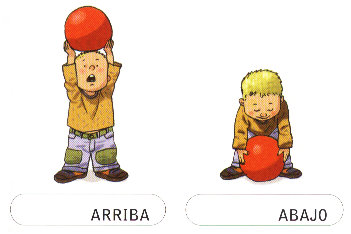 ABAJO
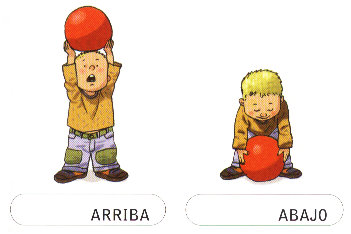 ARRIBA
CREDITOS
Tipos de letras 
HTTP://WWW.DAFONT.COM
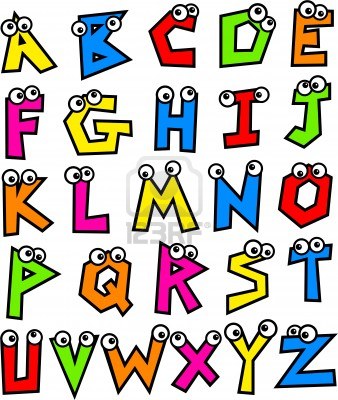